Масова робота в бібліотеці
Завідувач шкільною бібліотекою : 
Костилєва Ольга Василівна
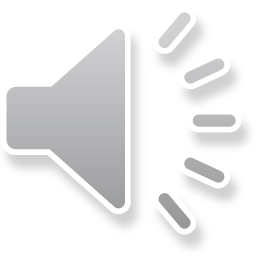 Бібліографічні огляди
Пізнавальні години
Бібліотечні уроки
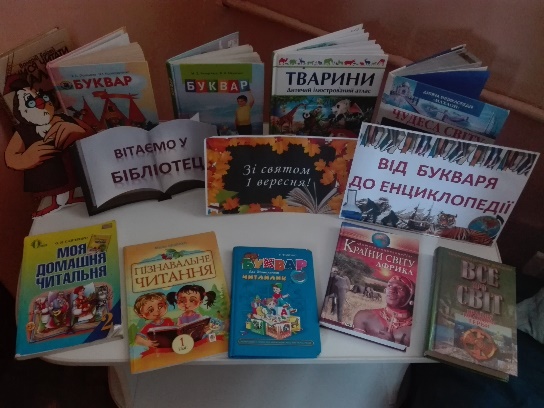 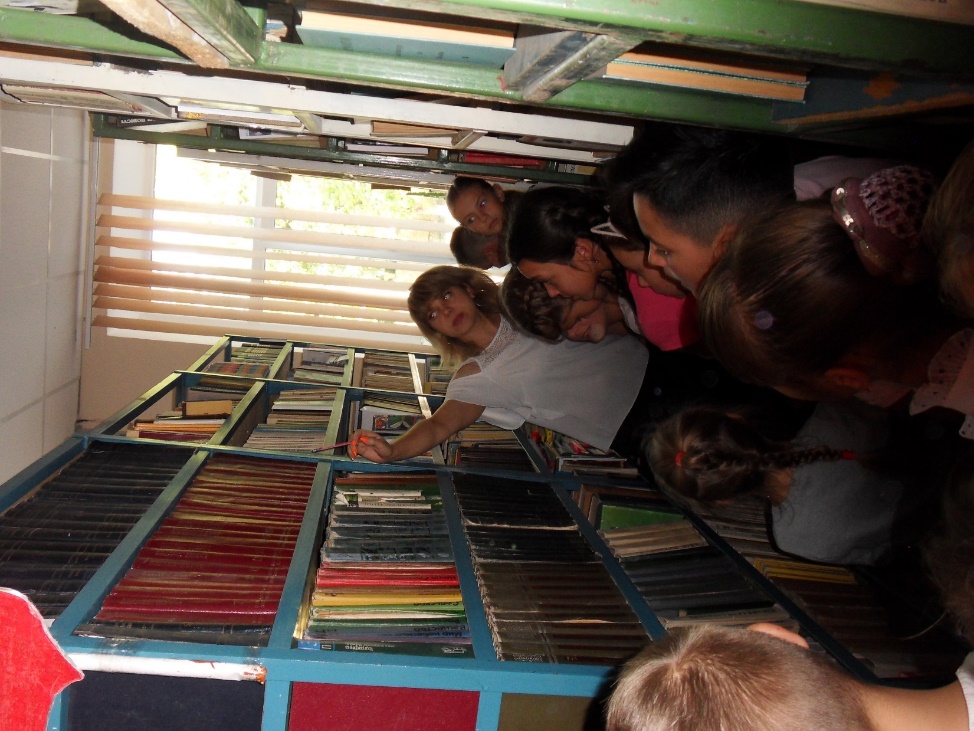 Мандрівка книжковим містом
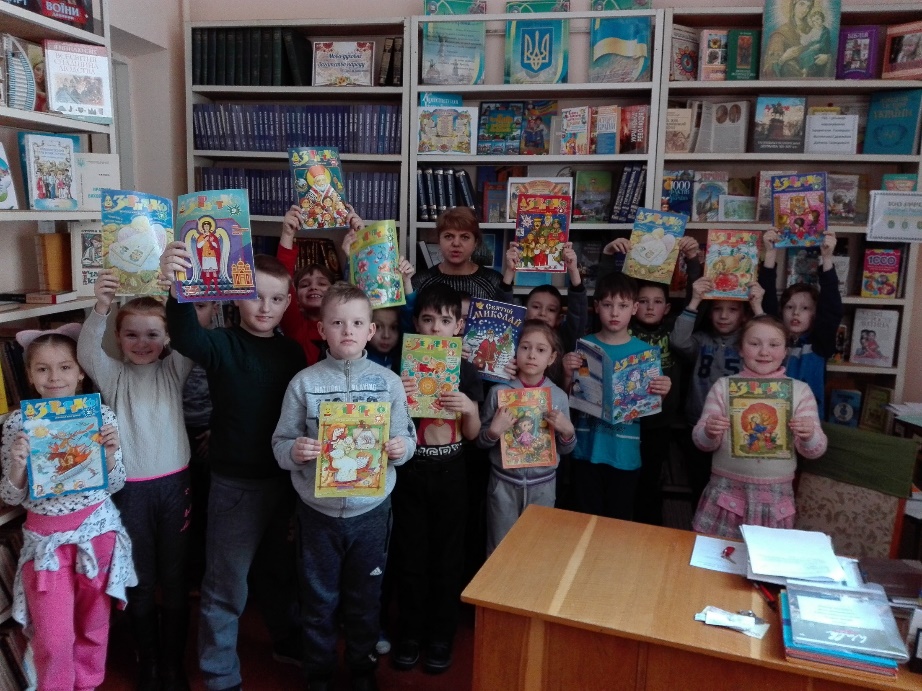 «Цей мудрий світ -  бібліотека»
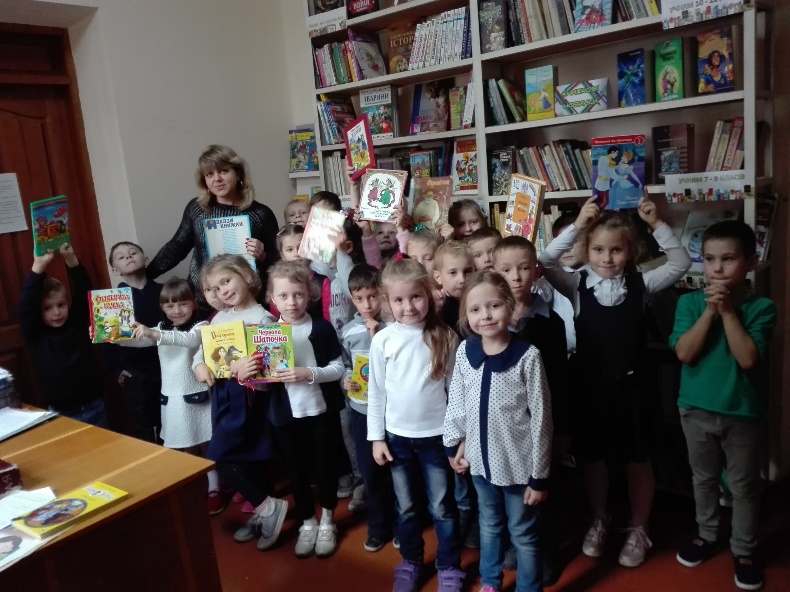 «Науково-пізнавальна література для школярів.»        урок - мандрівка
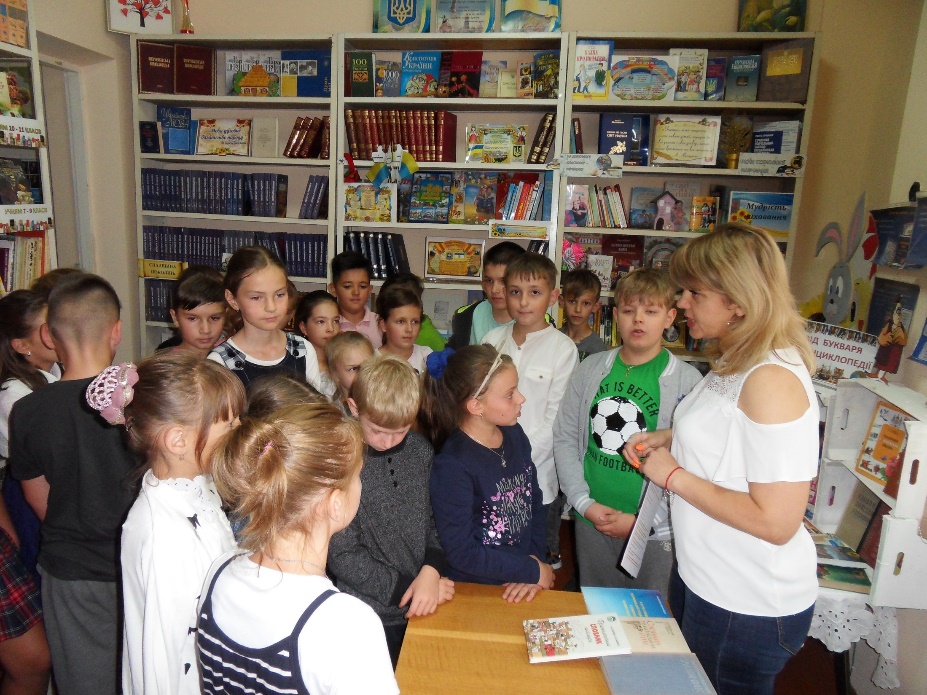 Бібліотечний урок 
«  Книга – одне з чудес світу»
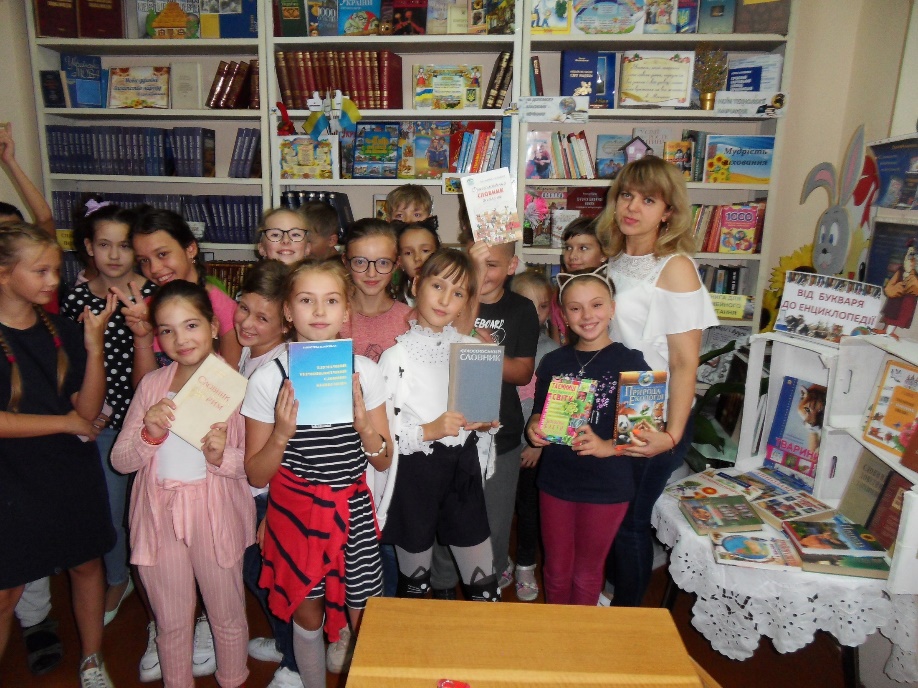 Пресс- веселка   
«Панорама періодичних видань»
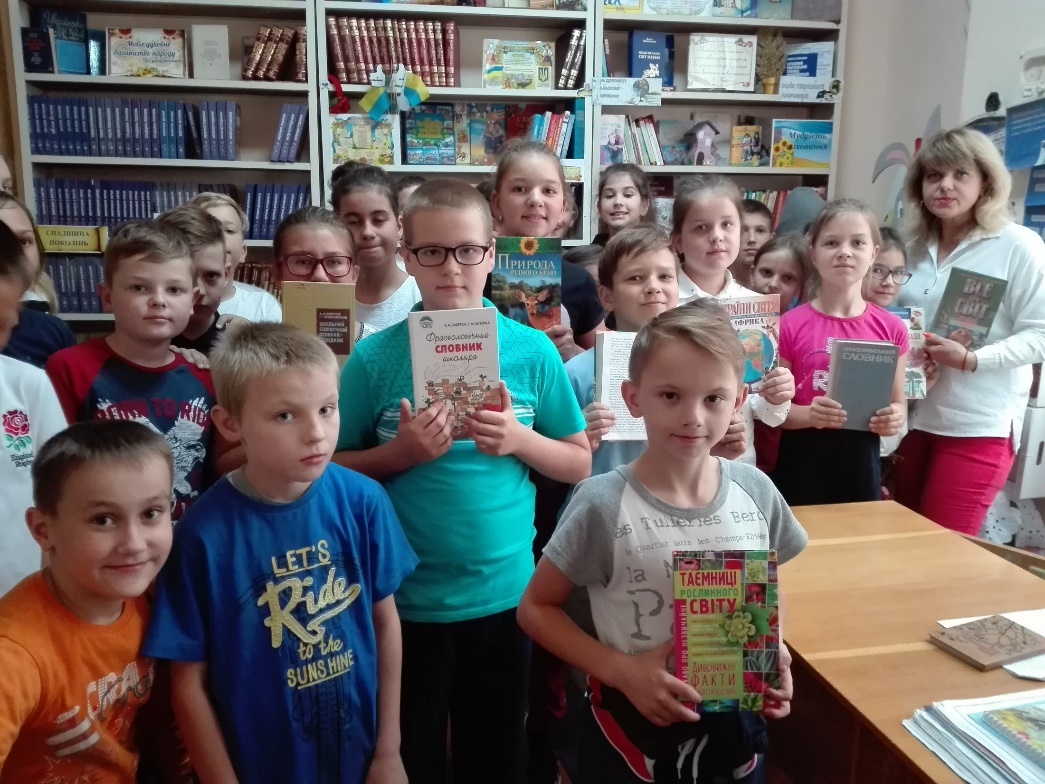 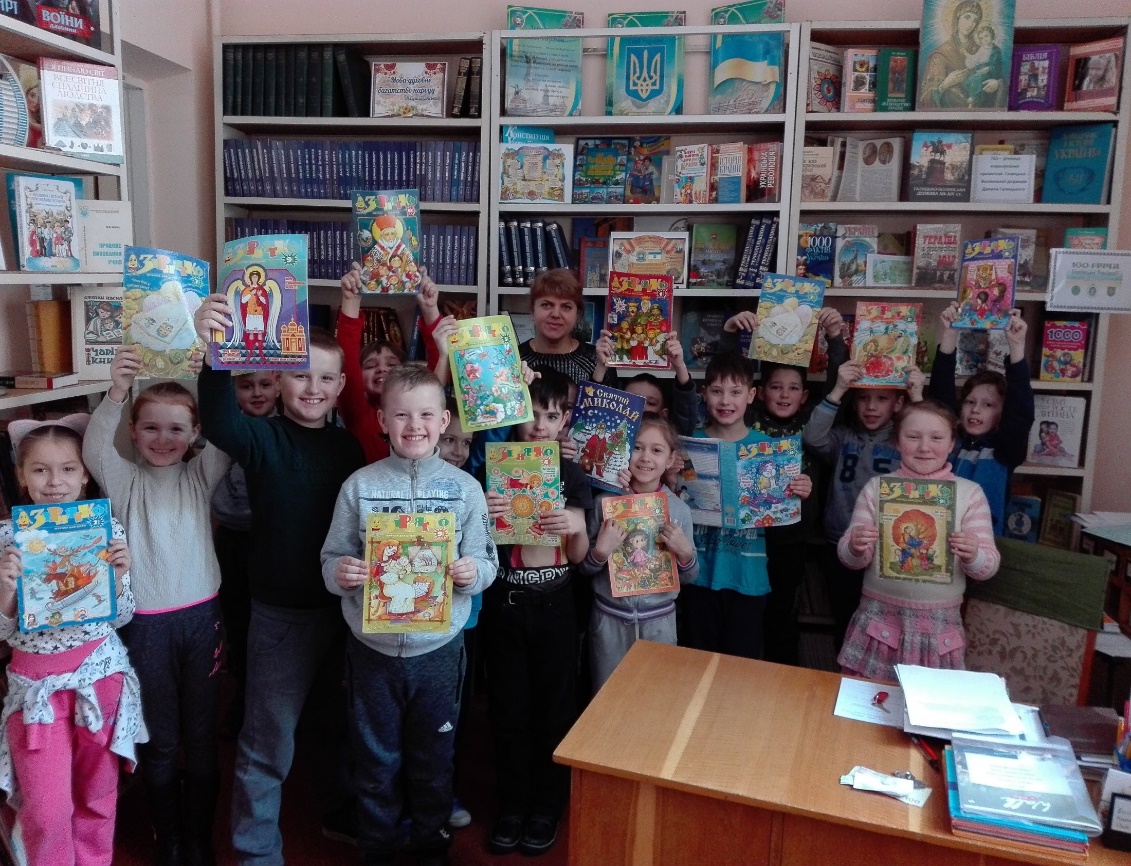 «Дитячі енциклопедії, довідники, словники.»
«Книги та бібліотеки. Їх роль та значення в житті людини.»
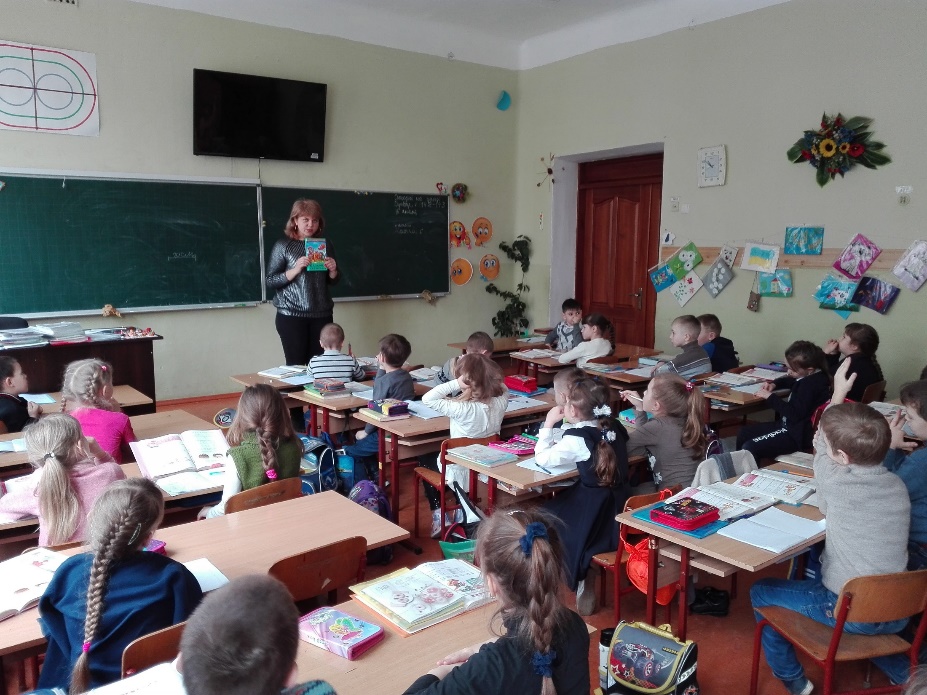 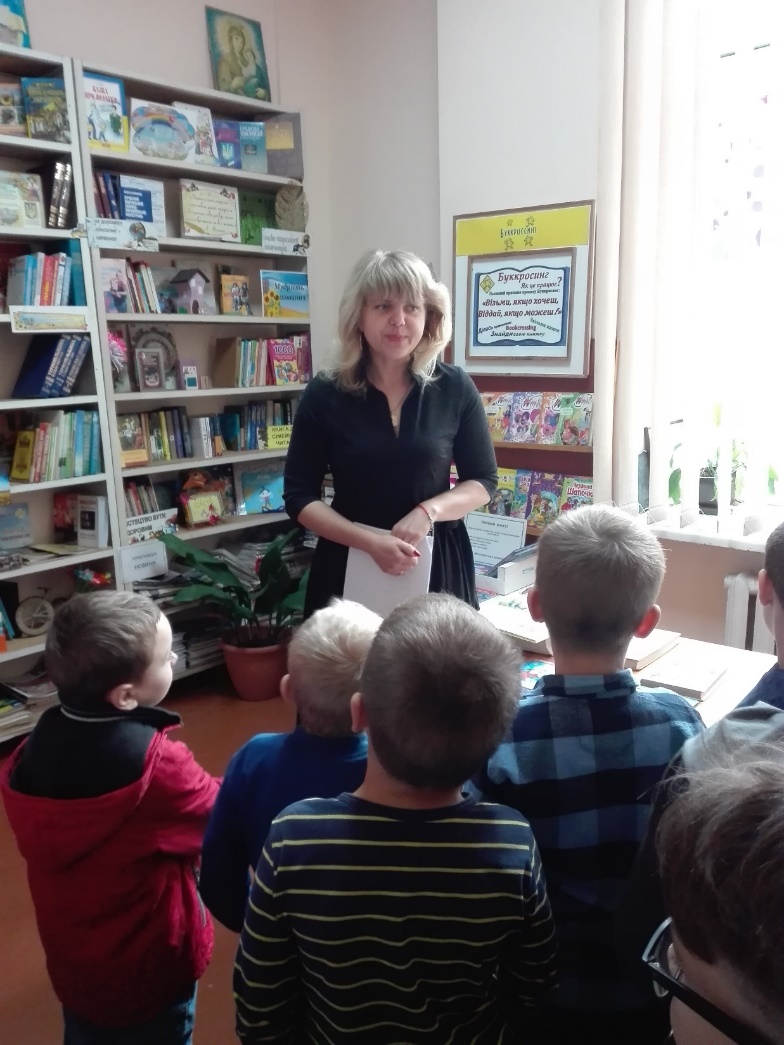 «Основні елементи книжки.»
Бібліотечний Non–stop – зустрічі з цікавими, творчими людьми
Книги мають особливу чарівність,книги дають нам насолоду, вони розмовляють із нами,   дають нам добрі поради, вони стають живими друзями для нас" такими словами розпочався захід 10 грудня  в актовій залі школи, на якій  учні 2-4 класів мали змогу познайомитись із цікавими, творчими людьми,які створюють книги, а саме з письменницями Лесею Орляк і Валентиною Семеняк та з видавництвом " Джура".
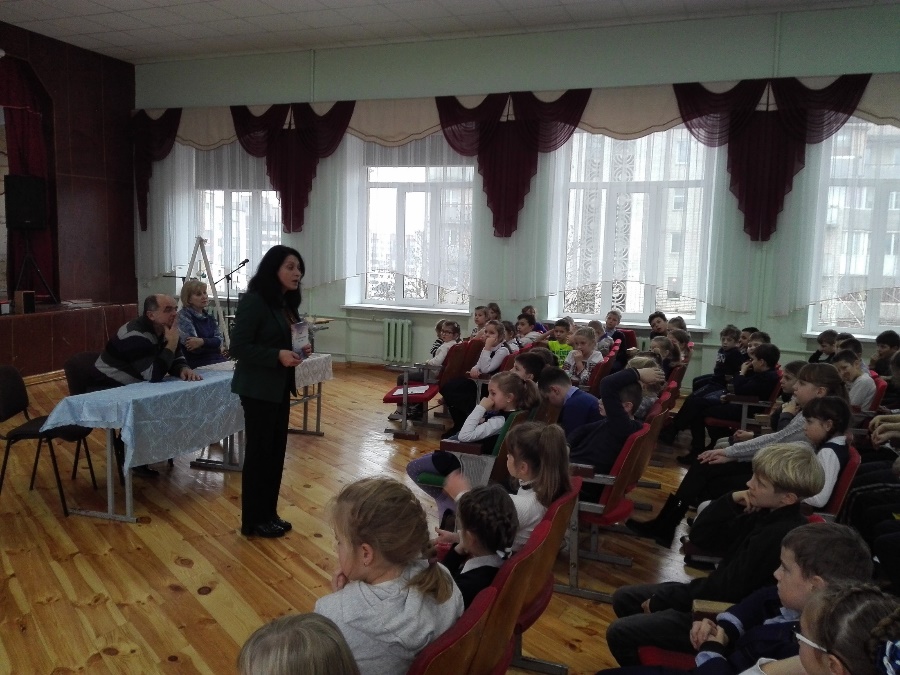 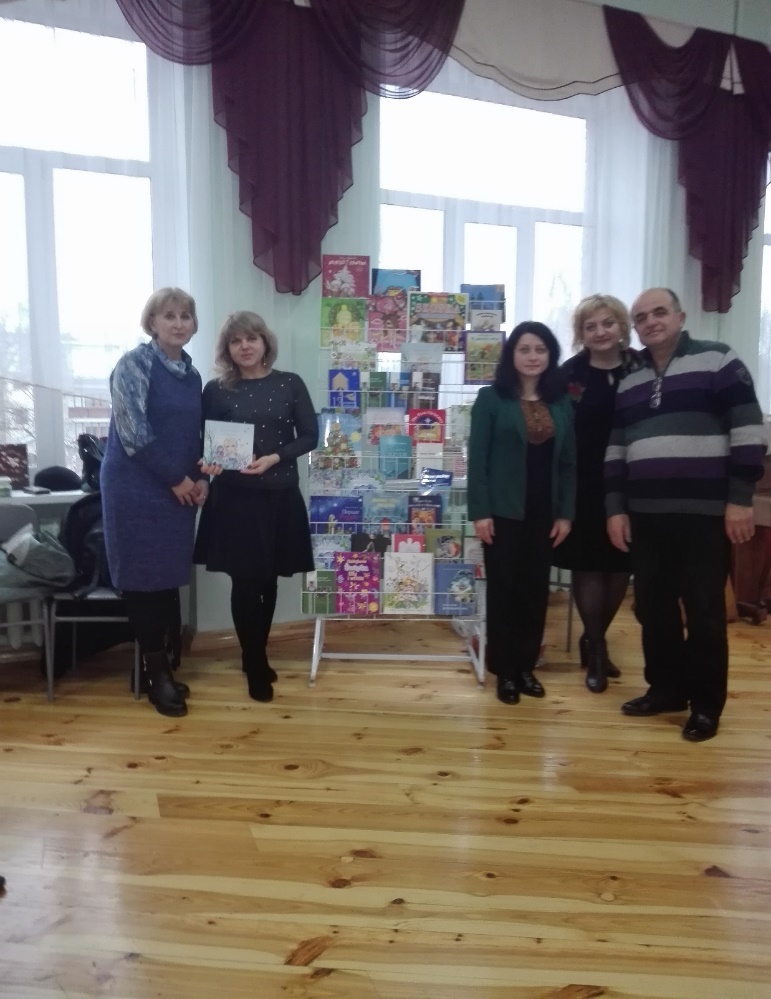 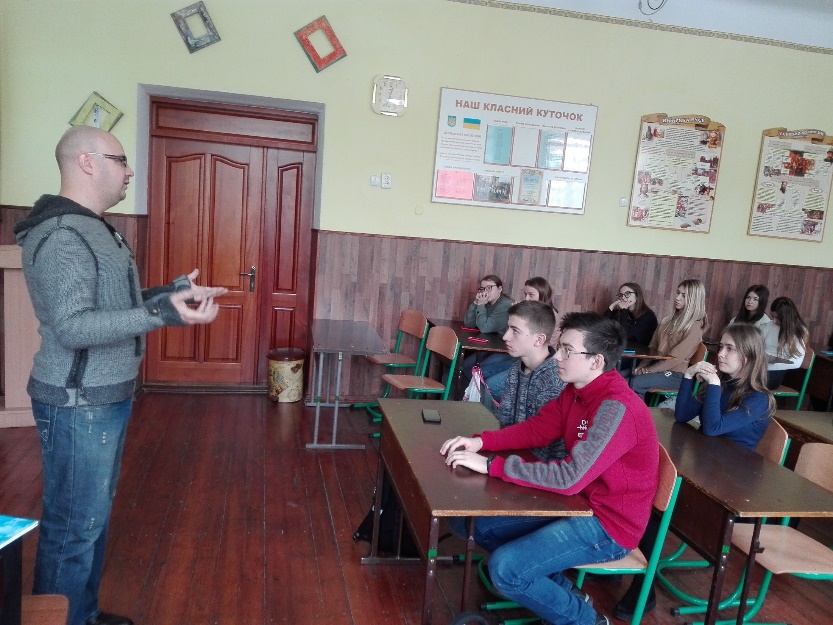 ОЛЕКСІЙ ЮРІН
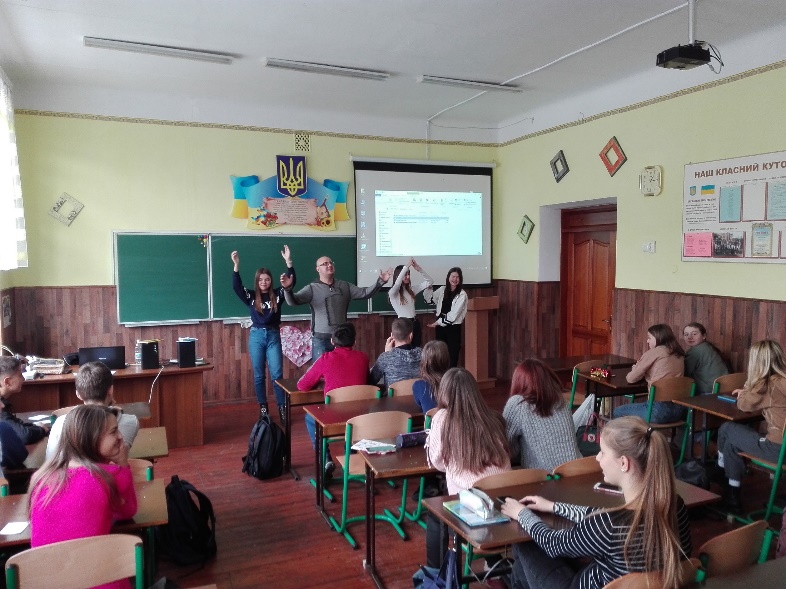 Поет, драматург, перекладач, актор та телеведучий – це все у одній персоні, і це все про Олексія, який  вражає різноманітністю талантів  зустрічався з десятикласниками нашої школи.
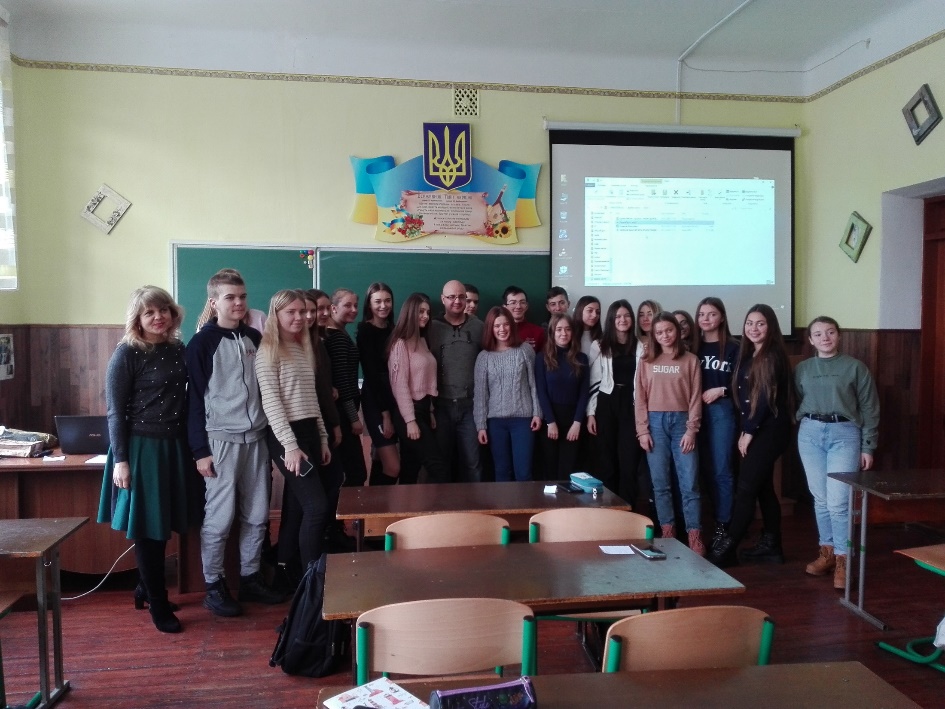 У форматі « питання- відповідь», молоді люди мали змогу отримати багато цікавих відповідей від гостя. Декламував вірші, розповідав захоплюючі  історії із свого життя. Було позитивно, душевно  та тепло.
ВИХОВНІ ЗАХОДИ
«Свято юного читача»
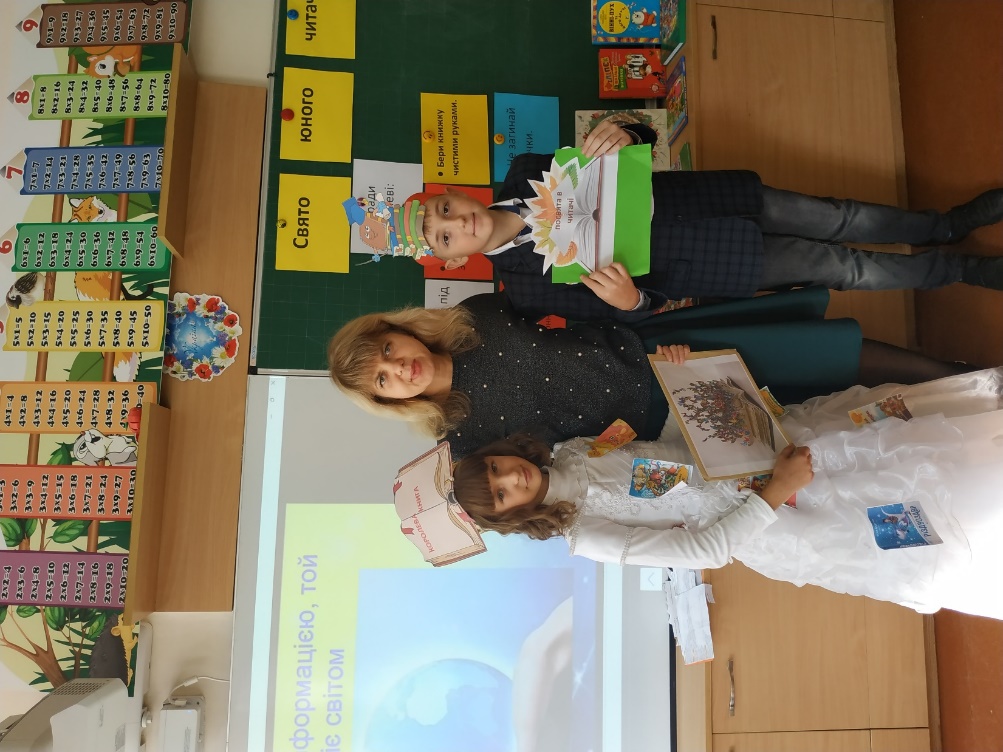 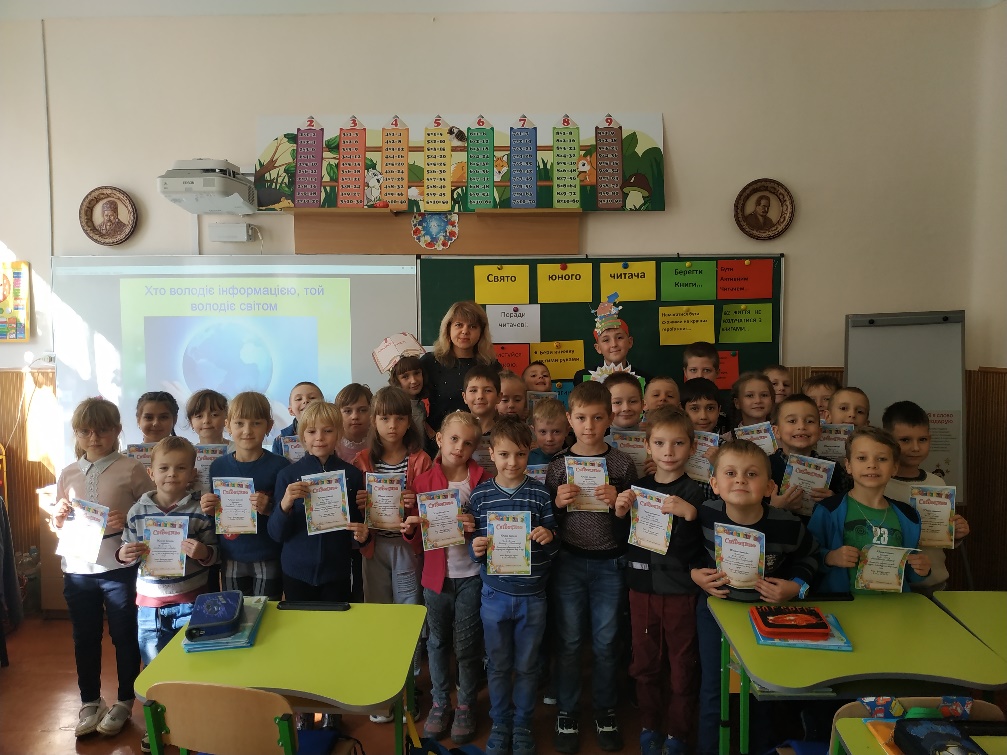 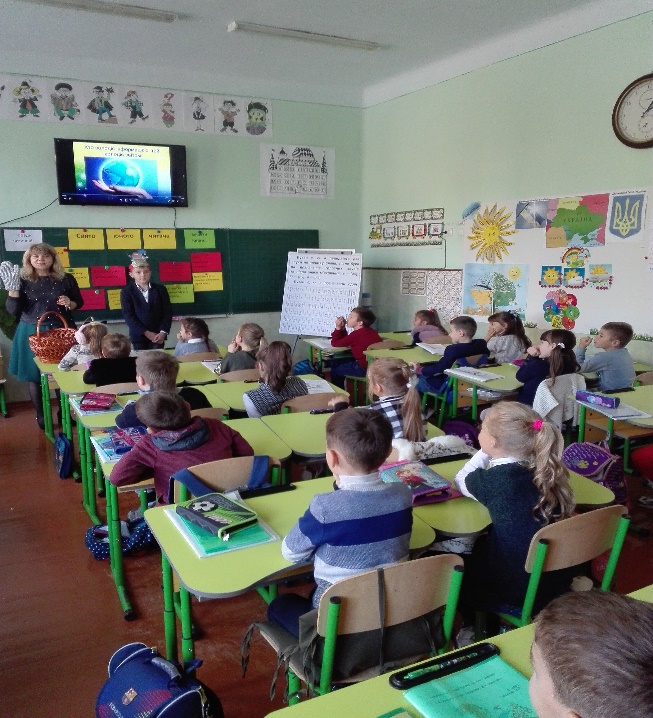 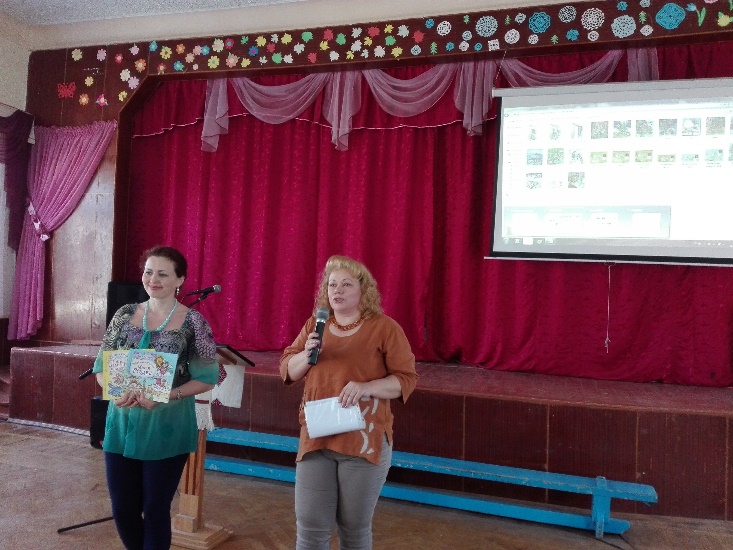 ЛЕСЯ КІЧУРА
Учні  початкових класів  мали неймовірно приємну зустріч із львівською письменницею-казкаркою. До нас завітала і здивувала своєю творчістю Леся Кічура. Приємна, вродлива авторка розповідала про те, як народжуються її казки, про цікавих персонажів . Такі приємні зустрічі спонукають маленьких читачів до пізнання літератури саме через казку. По-справжньому "добрі казки" сподобалися усім.
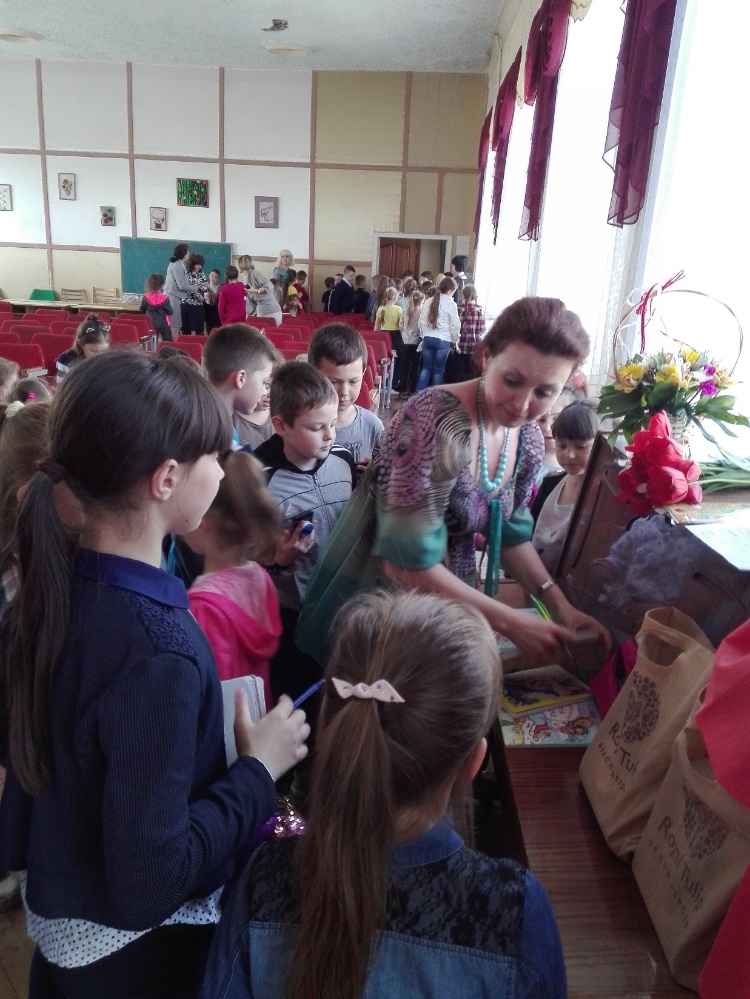 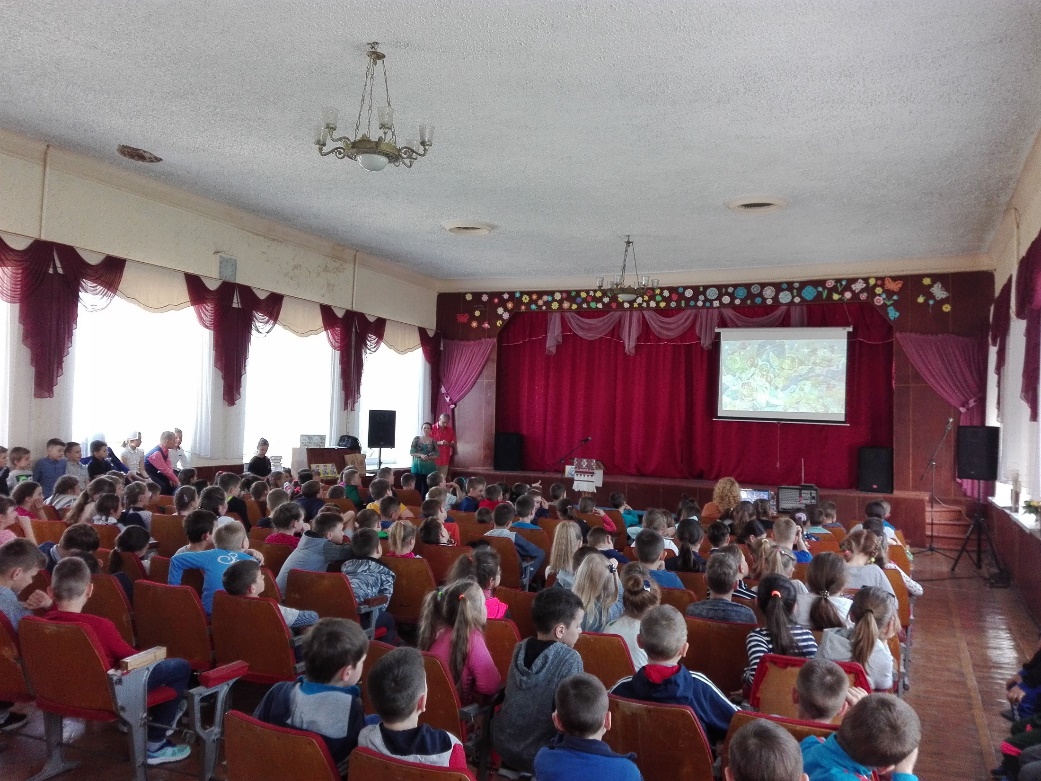 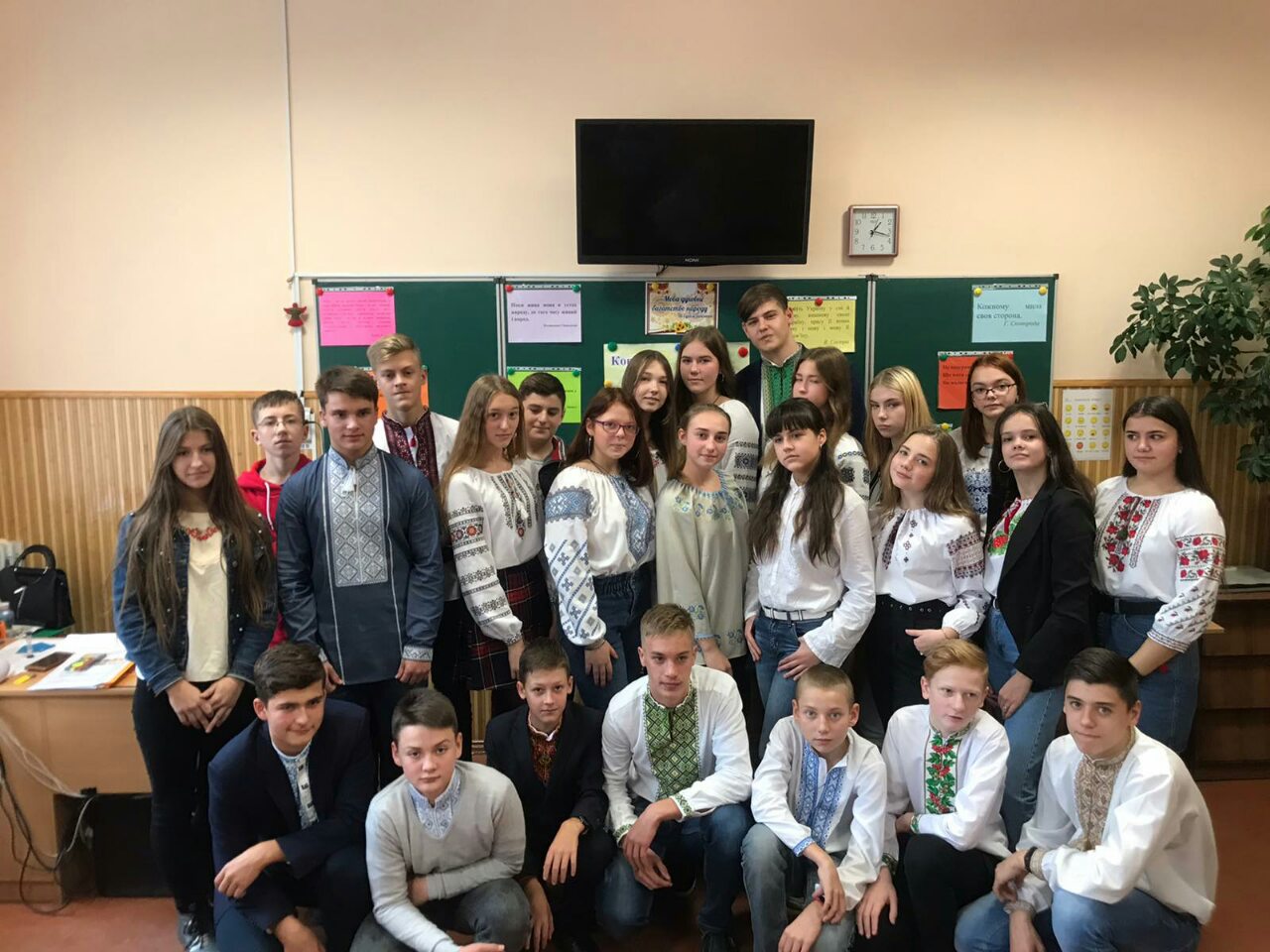 квест
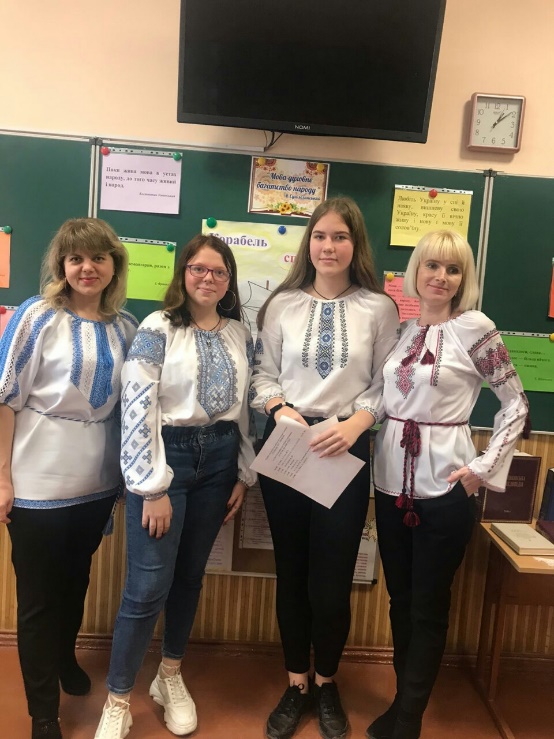 «Мова- духовне багатство народу»
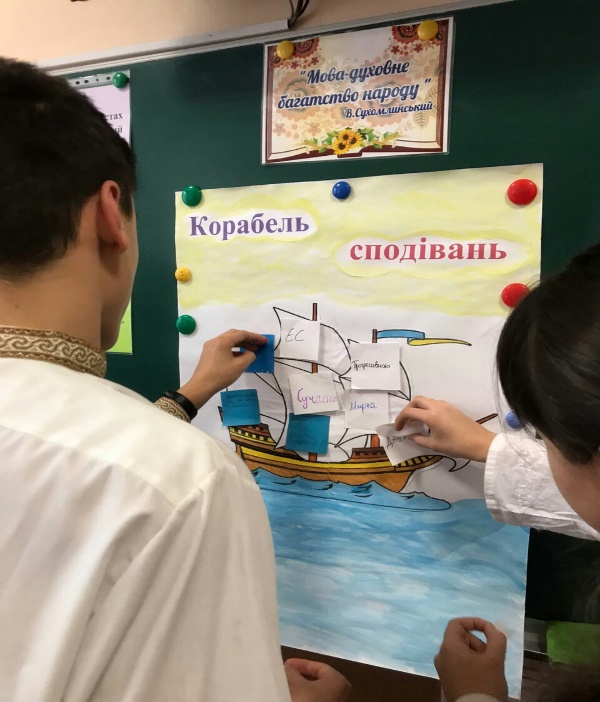 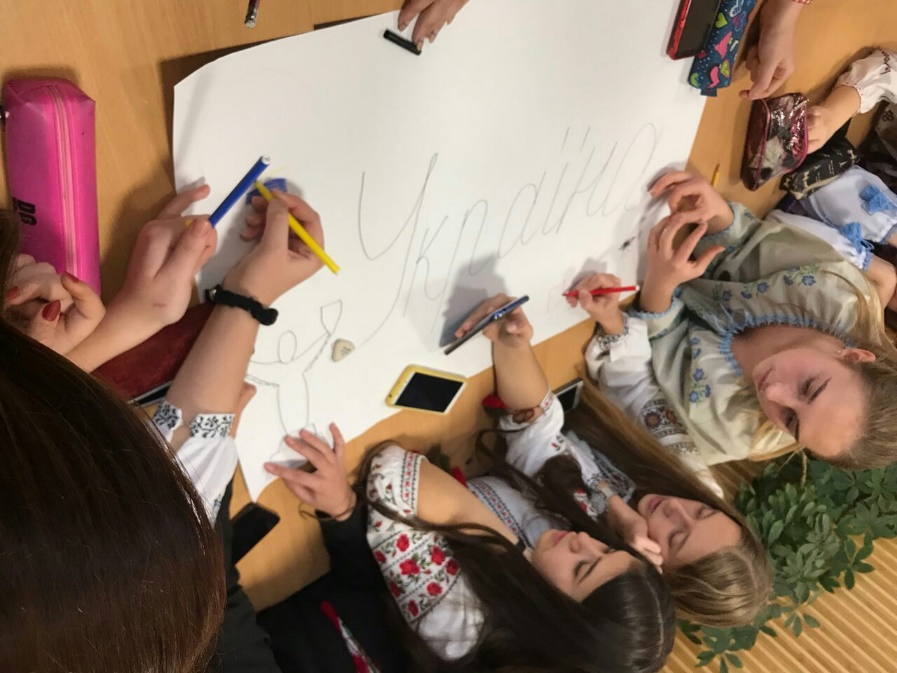 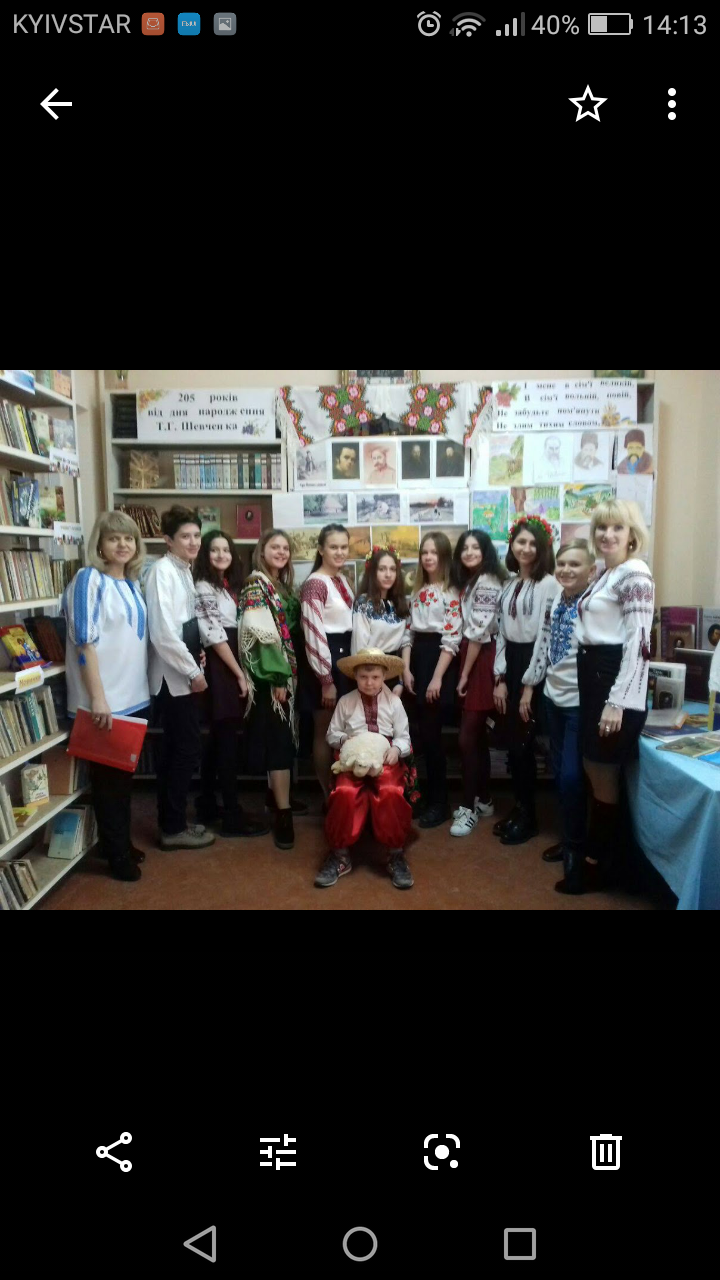 Літературний вечір
«Уклін тобі, Тарасе»
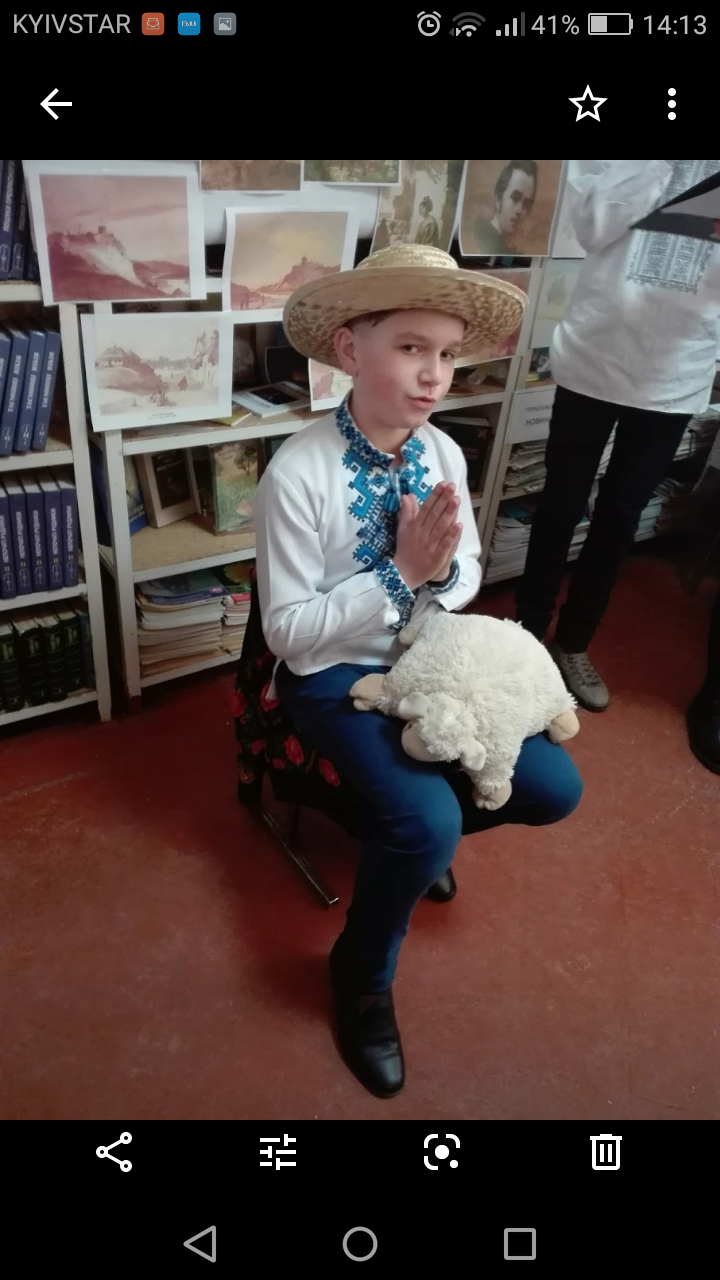 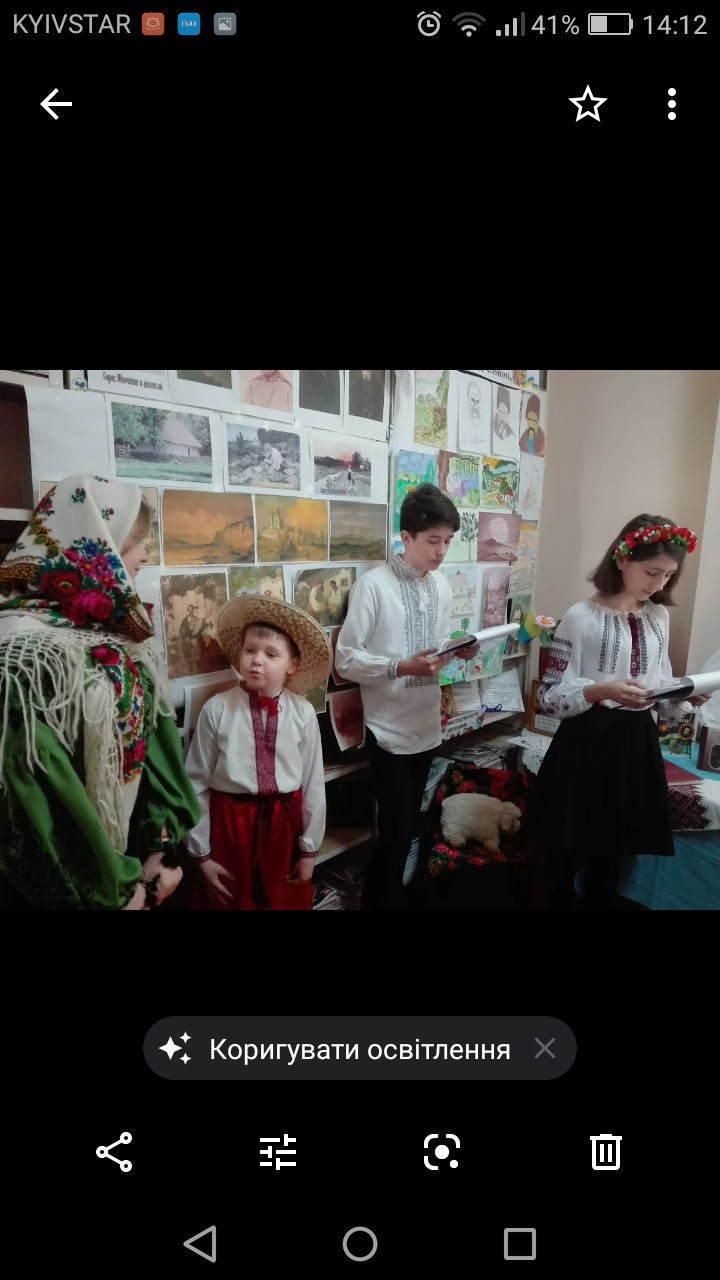 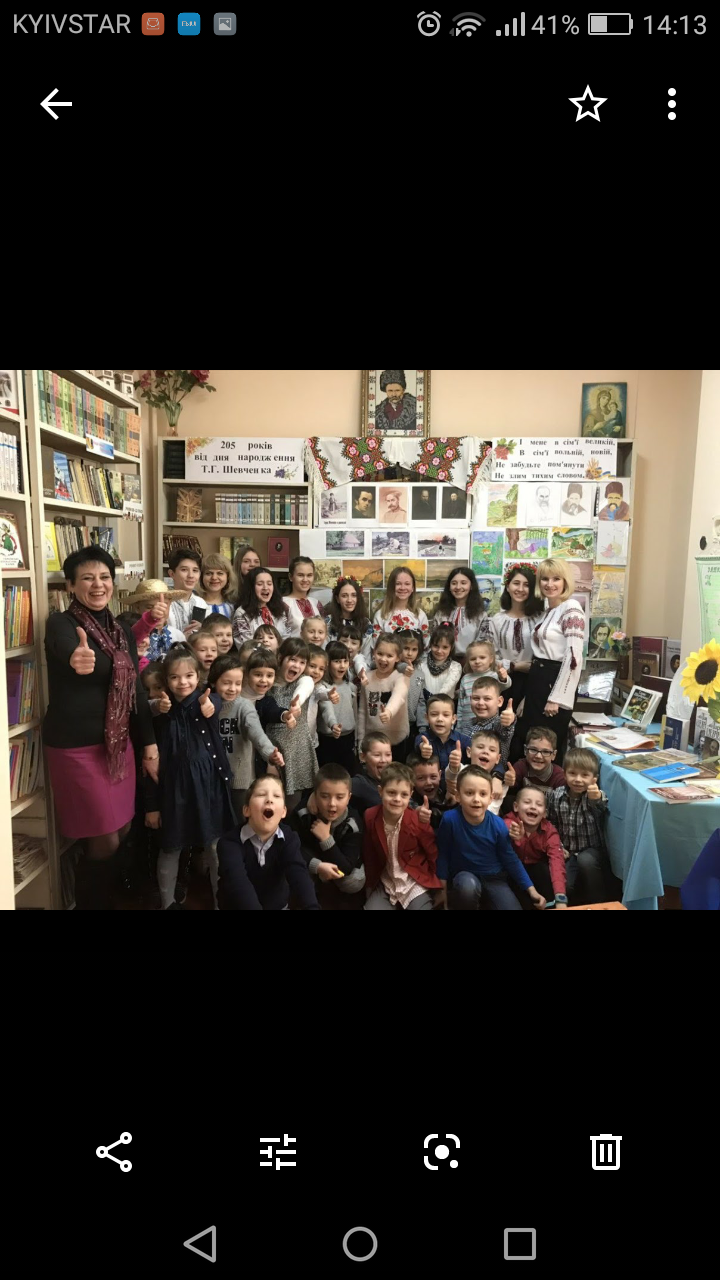 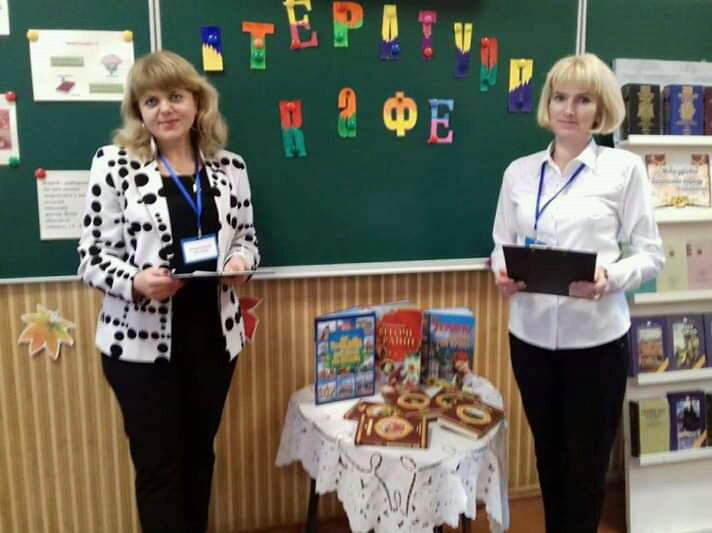 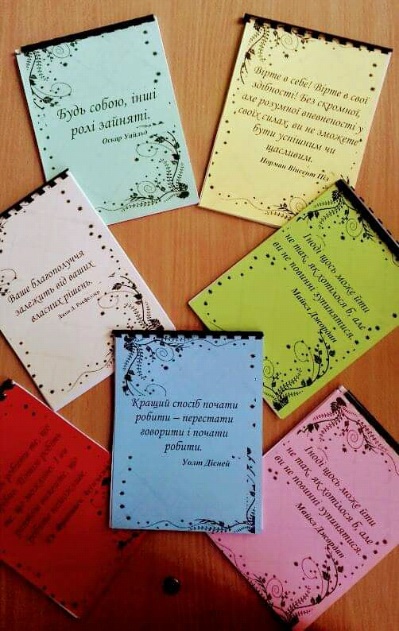 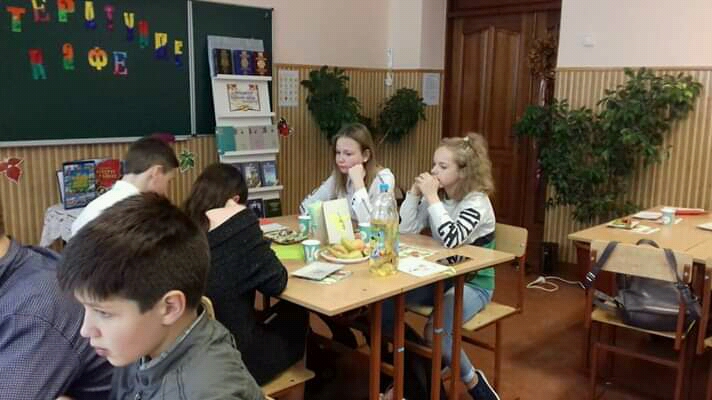 Літературне 
бібліокафе
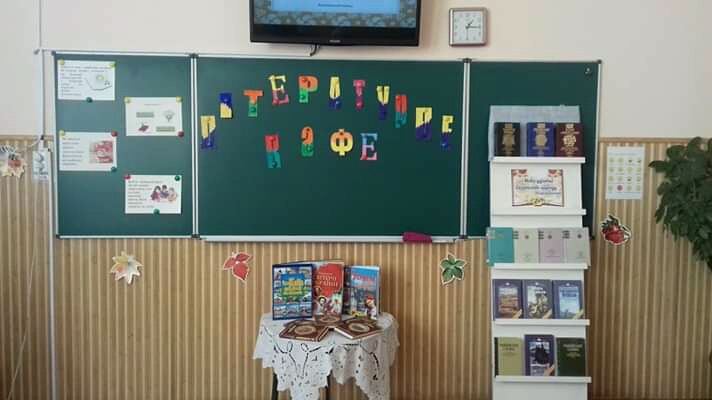 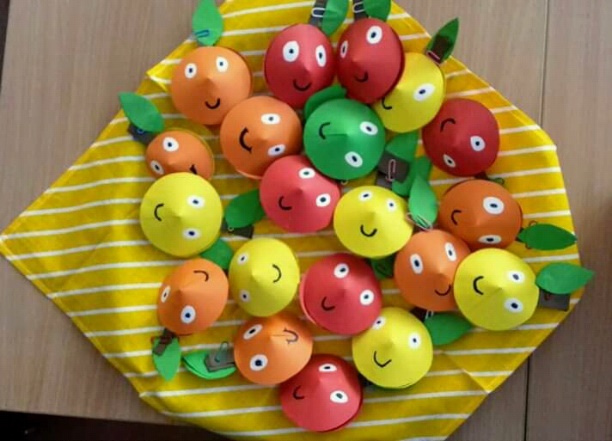 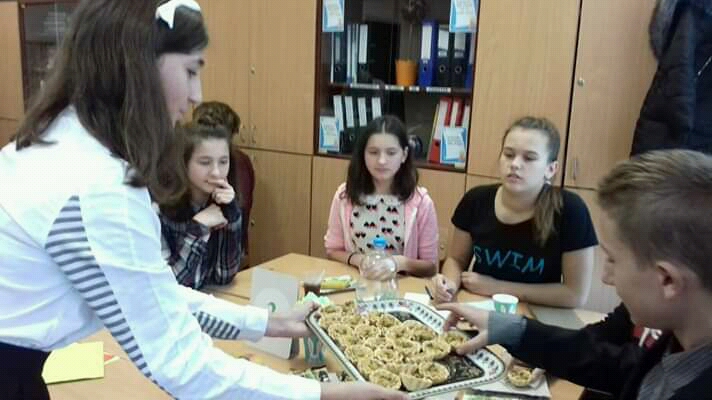 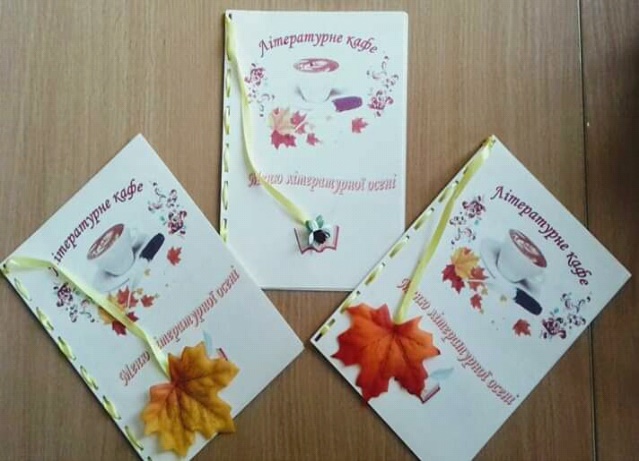 Примножуй свою бібліотеку, - але не для того, щоб мати багато книг, але щоб просвітлювати свій розум, утворювати серце, щоб творчими творами великих геніїв звеличувати свою душу. 
                                                     (Белінський В. Г.)